บทที่ 5การบริหารต้นทุนโครงการ(Project Cost Management)
การบริหารต้นทุนโครงการ
โครงการด้านเทคโนโลยีสารสนเทศ มักจะต้องใช้เงินทุนสูงและทรัพยากรจำนวนมาก 
ถ้าไม่มีการดำเนินบริหารต้นทุนโครงการ อาจจะถูกนำไปใช้ในกิจกรรมอื่นได้
การบริหารต้นทุนโครงการ
การบริหารต้นทุนโครงการประกอบด้วย 4 ขั้นตอน คือ
1. การวางแผนทรัพยากร (Resource planning)
2. การประมาณการต้นทุน (Cost estimating)
3. การจัดทำงบประมาณต้นทุน (Cost budgeting)
4. การควบคุมต้นทุน (Cost control)
1. การวางแผนทรัพยากร (Resource Planning)
การวางแผนทรัพยากรควรพิจารณาดังนี้
ใช้ทรัพยากรประเภทใดบ้าง 
ควรจะใช้ทรัพยากรในปริมาณเท่าใด 
ประเภทของโครงการและลักษณะขององค์กรเป็นอย่างไร
อาศัยผู้ที่มีประสบการณ์ความรู้ความชำนาญในโครงการที่มีลักษณะที่คล้ายคลึงกันเพื่อที่จะได้ให้คำแนะนำเกี่ยวกับการเลือกใช้ทรัพยากรที่เหมาะสมสำหรับโครงการ
1. การวางแผนทรัพยากร (Resource Planning)
ร่วมกันพิจารณาประเมินทางเลือกในการใช้ทรัพยากร โดยเฉพาะโครงการที่จำเป็นต้องอาศัยบุคคลที่มีความรู้ความสามารถจากหลายๆ แขนงวิชา ซึ่งบุคคลเหล่านี้อาจมีข้อเสนอแนะที่เป็นประโยชน์ในการเลือกทางเลือกที่เหมาะสมและมีประสิทธิภาพสูงสุด
1. การวางแผนทรัพยากร (Resource Planning)
ผลลัพธ์ที่ได้ดำเนินการการวางแผนทรัพยากร
 ทีมงานโครงการจะมีข้อมูลเกี่ยวกับทรัพยากรที่จำเป็นจะต้องใช้ ทั้งด้านบุคลากรและวัสดุ/อุปกรณ์ต่างๆ ซึ่งจะถูกนำไปใช้ในการดำเนินงานในขั้นตอนถัดๆ ไป
2. การประมาณการต้นทุน (Cost Estimating)
ประมาณการต้นทุนของทรัพยากรทั้งหมด
ถูกประมาณการขึ้นและกำหนดเป็นแผนการบริหารต้นทุน (Cost management plan) จะระบุอย่างละเอียดชัดเจน ถึงวิธีการบริหารจัดการที่เหมาะสม ในกรณีที่ต้นทุนจริงได้แตกต่างไปจากที่ประมาณการไว้
2. การประมาณการต้นทุน (Cost Estimating)
รายละเอียดที่ควรจะมีประกอบกับการประมาณการต้นทุน ได้แก่ 
หลักเกณฑ์พื้นฐานและข้อสมมติฐานที่ใช้
รายละเอียดเกี่ยวกับโครงการที่ถูกนำมาใช้
เทคนิคที่นำมาใช้ในการประมาณการต้นทุน 
ข้อมูลนี้นำมาใช้อ้างอิงและทำความเข้าใจเกี่ยวกับการประมาณการต้นทุนที่ได้จัดทำไว้แล้ว 
การประมาณการต้นทุน ช่วยให้การปรับปรุงแก้ไขข้อมูลต้นทุนที่ประมาณการไว้ และการนำไปใช้กับโครงการที่มีลักษณะที่คล้ายคลึงกันได้อย่างรวดเร็ว
2.1 ลักษณะการประมาณการต้นทุน
การประมาณการตามลำดับความสำคัญอย่างคร่าวๆ (Rough order of magnitude (ROM)
2. การประมาณการในลักษณะงบประมาณ (Budgetary estimate)
การประมาณการช่วงสุดท้าย (Definitive estimate)
2.1 ลักษณะการประมาณการต้นทุน
การประมาณการตามลำดับความสำคัญอย่างคร่าวๆ (Rough order of magnitude (ROM) 
การประมาณการต้นทุนโครงการเพียงหยาบๆ กว้างๆ ในช่วงเริ่มต้นของโครงการ
จะถูกจัดทำขึ้นก่อนที่โครงการจะเริ่มต้นอย่างเป็นทางการเพื่อที่ผู้จัดการโครงการและผู้บริหารระดับสูง จะได้นำข้อมูลที่ได้ไปใช้ในการตัดสินใจเลือกโครงการ
2.1 ลักษณะการประมาณการต้นทุน
การประมาณการตามลำดับความสำคัญอย่างคร่าวๆ (Rough order of magnitude (ROM) 
จะให้ค่าความถูกต้องเที่ยงตรงอยู่ที่ระหว่าง -25% กับ +75%  ซึ่งหมายถึงต้นทุนที่แท้จริงของโครงการอาจมีค่าต่ำกว่าที่ประมาณการไว้ 25% หรือสูงกว่าที่ประมาณการไว้ 75% 
โครงการทางเทคโนโลยีสารสนเทศ ช่วงของค่าความเที่ยงตรงมักจะกว้างกว่าค่ามาตรฐานข้างต้นมาก เนื่องจากโครงการทางเทคโนโลยีสารสนเทศส่วนใหญ่ มักจะจบลงด้วยการใช้เงินทุนมากกว่าที่ได้ประมาณการไว้มาก
2.1 ลักษณะการประมาณการต้นทุน
2. การประมาณการในลักษณะงบประมาณ (Budgetary estimate) เพื่อวางแผนจัดสรรเงินทุนที่มีอยู่ให้กับกิจกรรมต่างๆ ของโครงการ ความถูกต้องเที่ยงตรงของการประมาณการในลักษณะนี้อยู่ระหว่าง -10% กับ +25%
2.1 ลักษณะการประมาณการต้นทุน
3. การประมาณการช่วงสุดท้าย (Definitive estimate) ซึ่งถือเป็นการประมาณการต้นทุนโครงการที่เที่ยงตรงแม่นยำมาก ความถูกต้องเที่ยงตรงของการประมาณการช่วงสุดท้ายนี้โดยทั่วไปจะอยู่ระหว่าง -5% กับ +10%
2.2 เทคนิคการประมาณการต้นทุน
เทคนิคการประมาณการต้นทุน มีอยู่ 3 วิธี คือ
2.1 การประมาณการจากบนลงล่าง (Top-down estimate)
2.2 การประมาณการจากล่างขึ้นบน (Bottom-up estimate) 
2.3 การประมาณการด้วยตัวแบบทางคณิตศาสตร์ (Parametric modeling)
2.2 เทคนิคการประมาณการต้นทุน
1.  การประมาณการจากบนลงล่าง  (Top-down estimate) 
นำข้อมูลต้นทุนที่เกิดขึ้นจริงที่เคยทำมาก่อนในอดีต และมีลักษณะคล้ายคลึงกันมาใช้เป็นพื้นฐานในการประมาณการต้นทุนของโครงการปัจจุบัน
2.2 เทคนิคการประมาณการต้นทุน
1.  การประมาณการจากบนลงล่าง  (Top-down estimate) 
วิธีการนี้มักจะประหยัดกว่าวิธีอื่น แต่ก็จะได้ผลลัพธ์ที่มีความถูกต้องเที่ยงตรงน้อยกว่าตามไปด้วย เนื่องจากจำเป็นต้องอาศัยประสบการณ์จากผู้เชี่ยวชาญเป็นอย่างมาก เพื่อจะได้สามารถปรับเปลี่ยนค่าประมาณการบางส่วนของโครงการเดิมให้เหมาะสมและใกล้เคียงความเป็นจริง
สำหรับโครงการใหม่ วิธีการนี้จะต้องถูกใช้ด้วยความระมัดระวัง โดยเฉพาะกับโครงการทางเทคโนโลยีสารสนเทศที่ต้องเกี่ยวข้องกับการลงทุนในเทคโนโลยีที่ทันสมัย ซึ่งค่าประมาณการต้นทุนจากโครงการในอดีต มักจะต่ำกว่าต้นทุนที่จะเกิดขึ้นจริง
2.2 เทคนิคการประมาณการต้นทุน
2. การประมาณการจากล่างขึ้นบน  (Bottom-up estimate) 
การประมาณการต้นทุนของแต่ละกิจกรรม แล้วรวมต้นทุนทั้งหมดเพื่อให้ได้ต้นทุนรวมของโครงการ 
ความถูกต้องเที่ยงตรงของค่าประมาณการต้นทุน ขึ้นอยู่กับขนาดของกิจกรรมแต่ละกิจกรรม และประสบการณ์ของผู้ประมาณการ
ควรกำหนดให้สมาชิกแต่ละคน ประมาณการต้นทุนสำหรับกิจกรรมที่ตนเองมีหน้าที่รับผิดชอบอยู่  ผู้จัดการโครงการจึงทำการรวมต้นทุนที่ประมาณการได้สำหรับกิจกรรมย่อยแต่ละกิจกรรม เพื่อให้ได้ต้นทุนรวมของกิจกรรมหลักในระดับที่สูงขึ้น
2.2 เทคนิคการประมาณการต้นทุน
3. การประมาณการด้วยตัวแบบทางคณิตศาสตร์ (Parametric modeling) 
เป็นการนำคุณสมบัติของโครงการ มากำหนดเป็นตัวแปรในการสร้างตัวแบบทางคณิตศาสตร์ขึ้นเพื่อใช้ประมาณการต้นทุนของโครงการ
 เช่น เราสามารถสร้างตัวแบบทางคณิตศาสตร์ เพื่อคำนวณค่าแรงต่อวันของผู้เขียนโปรแกรมได้โดยกำหนดและใส่ค่าที่เหมาะสมให้กับตัวแปรที่เกี่ยวข้อง ซึ่งได้แก่ ภาษาของโปรแกรมที่ใช้ ระดับความชำนาญของผู้เขียนโปรแกรม และขนาดและความซับซ้อนของข้อมูล เป็นต้น ตัวแบบทางคณิตศาสตร์นี้จะน่าเชื่อถือมากที่สุดถ้า
 1) ข้อมูลในอดีตที่นำมาใช้ในการสร้างตัวแบบเป็นข้อมูลที่ถูกต้องเที่ยงตรง   
 2) ตัวแปรเป็นค่าที่วัดได้ง่าย 
3) ตัวแบบสามารถยืดหยุ่นได้ตามขนาดของโครงการ ตัวแบบทางคณิตศาสตร์ที่ใช้ในการประมาณการต้นทุน และเป็นที่นิยมกันมากที่สุดตัวแบบหนึ่งในขณะนี้ คือ Constructive Cost Model หรือ COCOMO
3. การจัดทำงบประมาณต้นทุน (Cost Budgeting)
เป็นการจัดสรรต้นทุนโครงการทั้งหมดที่ประมาณการไว้ไปยังกิจกรรมย่อยทุกกิจกรรม ดังนั้นโครงสร้างกิจกรรมย่อย หรือ WBS และตารางเวลาจะมีความสำคัญ ตารางเวลาสามารถให้ข้อมูลที่จะช่วยให้การจัดสรรต้นทุนในช่วงระยะเวลาต่างๆ เป็นไปได้ง่ายและถูกต้องเที่ยงตรงมากขึ้น 
นำไปจัดทำเป็น Cost baseline (งบประมาณที่แสดงช่วงระยะเวลาในการดำเนินโครงการ)  ผู้จัดการโครงการจะนำ Cost baseline ไปใช้ในการวัดและตรวจสอบการบริหารต้นทุนของแต่ละกิจกรรม เพื่อนำไปใช้ขั้นตอนของการควบคุมต้นทุนต่อไป
4. การควบคุมต้นทุน (Cost Control)
เป็นการควบคุมการเปลี่ยนแปลงที่อาจจะเกิดขึ้น และนำไปปรับปรุง Cost baseline  พร้อมทั้งแจ้งให้บุคคลที่เกี่ยวข้องกับโครงการได้รับทราบถึงผลกระทบของการเปลี่ยนแปลงที่จะมีต่อต้นทุนโครงการ ข้อมูลเอกสารที่จำเป็นต้องใช้ในการดำเนินงานในขั้นตอนนี้ ได้แก่ 
Cost baseline 
แบบรายงานผลการปฏิบัติงาน 
ข้อมูลการขอเปลี่ยนแปลงโครงการ 
แผนการบริหารต้นทุน (Cost management plan)
ทำให้ทีมงานโครงการมีค่าประมาณการของต้นทุนและงบประมาณที่ได้ทบทวนและพิจารณาแก้ไขใหม่
เทคนิคการควบคุมต้นทุนโครงการ
Earned value management (EVM) 
ใช้วัดผลการดำเนินงานความก้าวหน้า หรือปริมาณงานที่ได้ดำเนินการไปแล้วจริงของโครงการ 
นำมาใช้ในการพยากรณ์ต้นทุนและวันที่จะทำงานเสร็จ โดยการนำข้อมูลเกี่ยวกับขอบเขตงาน เวลา และต้นทุนมาพิจารณาร่วมกัน โดยการเปรียบเทียบค่าที่ได้กำหนดไว้ตามแผนงานกับค่าที่ได้เกิดขึ้นจริง
เทคนิคการควบคุมต้นทุนโครงการ
Earned value management (EVM) 
ผู้จัดการโครงการและทีมงานโครงการจะทราบได้ว่า โครงการได้ดำเนินการไปตามขอบเขตงาน เวลา และต้นทุนที่ได้กำหนดไว้มากน้อยเพียงใดโดยการเปรียบเทียบข้อมูลจริงที่เกิดBaseline (แผนโครงการที่ถูกกำหนดไว้ตั้งแต่แรกพร้อมทั้งแสดงให้เห็นการเปลี่ยนแปลงที่เกิดขึ้นตลอดระยะเวลาโครงการ)
เทคนิคการควบคุมต้นทุนโครงการ
Earned value management (EVM) 
เทคนิคการวัดแบบ EVM จะช่วยให้ผู้จัดการโครงการและทีมงานสามารถคำนวณหาดัชนีของผลการดำเนินงานที่สัมพันธ์กับต้นทุนและตารางเวลา ซึ่งจะบอกให้ทราบว่าโครงการกำลังดำเนินไปได้ด้วยดีมากน้อยเพียงใด เมื่อได้เปรียบเทียบกับแผนที่ได้วางไว้ และโครงการดังกล่าวจะเป็นอย่างไรต่อไปในอนาคต
Earned value management (EVM)
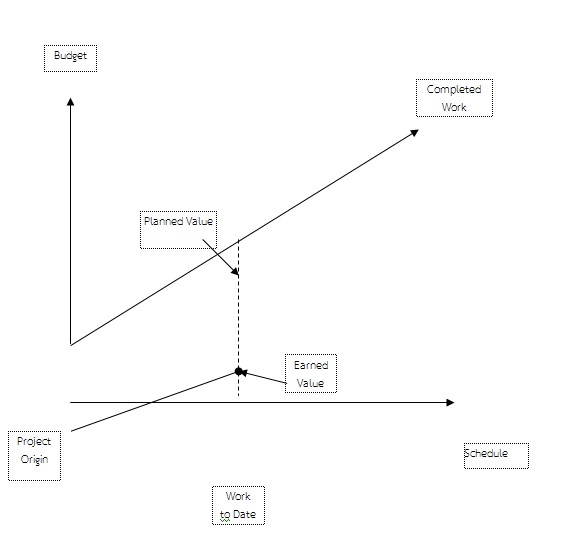 แหล่งที่มา: Phillips, Joseph. IT Project Management: On Track from Start to Finish. California: McGraw-Hill/Osborne, 2004.
รูปที่ 5.1 แสดงถึงประโยชน์ของเทคนิค EVM ต่อการควบคุมโครงการ
Earned value management (EVM)
เทคนิค EVM เป็นหลักการคำนวณอย่างง่ายระหว่างค่าหลัก 3 ค่าของแต่ละกิจกรรมจาก WBS ของโครงการ โดยจะมีการคำนวณค่าดังกล่าวเป็นระยะๆ เช่น ทุกๆ สัปดาห์ ทุกๆ เดือน หรือทุกๆ ไตรมาส เป็นต้น ค่าหลักเหล่านั้น คือ
Planned value (PV) หรือ Budgeted cost of work scheduled (BCWS)
Actual cost (AC) หรือ Actual cost of work performed (ACWP)
Earned value (EV) หรือ Budgeted cost of work performed (BCWP)
Earned value management (EVM)
Planned value (PV) หรือ Budgeted cost of work scheduled (BCWS) 
ผลงานที่ควรทำได้ตามแผนคิดจากราคางบประมาณ (budgeted cost of work scheduled (BCWS) หรือมูลค่าที่ได้วางแผนไว้ (planned value (PV)) หรือ งบประมาณของกิจกรรมหนึ่ง เช่น สมมติโครงการหนึ่งมีกิจกรรมสรุปของการซื้อและการติดตั้งเครื่องบริการเว็บเครื่องใหม่ ซึ่งใช้เวลา 1 อาทิตย์ และค่าแรงทั้งหมด 10,000 บาท ดังนั้น BCWS ของกิจกรรมนี้คือ 10,000
Earned value management (EVM)
Actual cost (AC) หรือ Actual cost of work performed (ACWP) 
ค่าใช้จ่ายจริงของงานที่ได้ทำ (actual cost of work performed (ACWP)ค่าใช้จ่ายจริง (actual cost (AC)
	 คือ ค่าใช้จ่ายทางตรงและทางอ้อมที่เกิดขึ้นเพื่อทำกิจกรรมให้สำเร็จในช่วงที่กำหนด เช่น สมมุติว่าใช้เวลา 2 อาทิตย์และค่าใช้จ่าย 20,000 บาท สำหรับการซื้อและติดตั้งเครื่องบริการเว็บเครื่องใหม่ สมมุติว่าอาทิตย์แรกค่าใช้จ่ายที่เกิดขึ้นจริงคือ 15,000 บาท และค่าใช้จ่ายจริงที่เกิดขึ้นอาทิตย์ที่ 2 คือ 5,000 บาท จำนวนเงินเหล่านี้เป็นค่าใช้จ่ายจริงสำหรับกิจกรรมแต่ละอาทิตย์
Earned value management (EVM)
Earned value (EV) หรือ Budgeted cost of work performed (BCWP) 
ผลงานที่ทำได้คิดจากราคางบประมาณ (budgeted cost of work performed (BCWP) หรือ มูลค่าที่ได้รับ (earned value (EV)
คือ การประมาณการมูลค่าของงานที่ได้ทำ โดยคำนวณตามงบประมาณค่าใช้จ่ายของโครงการหรือกิจกรรมที่วางแผนตั้งแต่แรก และอัตราประสิทธิภาพของทีมงานที่กำลังทำงาน อัตราประสิทธิภาพการทำงาน (rate of performance (RP) คือ สัดส่วนของงานที่เสร็จจริงกับร้อยละของงานที่วางแผนไว้ว่าจะทำเสร็จในช่วงเวลาที่กำหนด เช่น สมมุติว่า เวลาผ่านไป 1 อาทิตย์ การติดตั้งเครื่องบริการทำเสร็จไปร้อยละ 75 เพราะภายใน 1 อาทิตย์ ตารางเวลาที่วางแผนไว้บอกว่างานควรเสร็จร้อยละ 100 แต่งานได้ทำเสร็จไปเพียงร้อยละ 75 การคำนวณมูลค่าที่ได้รับจริงหลังจากทำงานไป 1 อาทิตย์ ซึ่งคือ 7,500 บาท
Earned value management (EVM)
เทคนิค EVM มาวิเคราะห์หาค่าความสัมพันธ์ที่สำคัญต่อได้อีก 4 ค่า 
Cost variance (CV)
Schedule variance (SV)
Cost performance index (CPI)
Schedule performance index (SPI)
Earned value management (EVM)
Cost variance (CV) แสดงค่าความแตกต่างระหว่างต้นทุนประมาณการกับต้นทุนที่เกิดขึ้นจริงของกิจกรรมใดกิจกรรมหนึ่ง 
    (CV=EV– AC) 
CV เป็นลบแสดงว่าต้นทุนที่เกิดขึ้นจริงในการทำกิจกรรมนั้นๆ สูงกว่าที่ได้วางแผนไว้
CV เป็นบวกแสดงว่าต้นทุนที่ใช้ไปจริงในการทำกิจกรรมต่ำกว่าแผนที่ได้วางไว้ 
CV เท่ากับ 0 แสดงว่ากิจกรรมนั้นได้ใช้เงินทุนไปตามที่ได้กำหนดไว้ตามแผนพอดี
Earned value management (EVM)
Schedule variance (SV) แสดงค่าความแตกต่างระหว่างปริมาณของกิจกรรมใดกิจกรรมหนึ่งที่ควรจะแล้วเสร็จตามแผนที่ได้วางไว้กับปริมาณของกิจกรรมดังกล่าวที่แล้วเสร็จจริง (SV=EV– PV) 
SV เป็นลบแสดงว่าเราจำเป็นต้องใช้เวลาในการดำเนินกิจกรรมดังกล่าวจนแล้วเสร็จมากกว่าที่ได้วางแผนไว้
SV เป็นบวก แสดงว่ากิจกรรมดังกล่าวใช้เวลาในการดำเนินงานน้อยกว่าเวลาที่ได้วางไว้ตามแผน
SV เท่ากับ 0 แสดงว่ากิจกรรมนั้นได้ถูกดำเนินการไปตามเวลาที่ได้วางไว้ตามแผนพอดี
Earned value management (EVM)
Cost performance index (CPI) เป็นอัตราส่วนระหว่าง EV กับ AC ซึ่งสามารถนำมาใช้ในการประมาณการต้นทุน ที่จำเป็นต้องใช้จนโครงการเสร็จสิ้นสมบูรณ์ได้ (CPI=EV/AC) 
CPI เท่ากับ 1 แสดงว่าต้นทุนที่ได้วางไว้ตามแผนกับต้นทุนที่เกิดขึ้นจริงมีจำนวนที่เท่ากันพอดี หรือต้นทุนที่ใช้ไปเป็นไปตามแผนที่ได้วางไว้นั่นเอง 
CPI น้อยกว่า 1 แสดงว่ากิจกรรมที่กำลังพิจารณาอยู่นั้นได้ใช้เงินทุนเกินงบประมาณที่ตั้งไว้
ค่า CPI มากกว่า 1 แสดงว่ากิจกรรมนั้นได้ใช้เงินทุนไปน้อยกว่างบประมาณที่ได้ตั้งไว้
Earned value management (EVM)
Schedule performance index (SPI) เป็นอัตราส่วนระหว่าง    EV กับ PV ซึ่งสามารถนำมาใช้ในการประมาณการเวลาที่จำเป็นต้องใช้จนโครงการแล้วเสร็จ (SPI=EV/PV) 
ค่าของ SPI เท่ากับ 1 แสดงว่าเวลาที่ได้กำหนดไว้ตามแผนกับเวลาที่ใช้ไปจริงเท่ากันพอดี หรือเวลาที่ใช้ไปเป็นไปตามแผนที่ได้วางไว้นั่นเอง 
ค่า SPI น้อยกว่า 1 แสดงว่ากิจกรรมที่กำลังพิจารณาอยู่ได้ดำเนินการไปล่าช้ากว่าแผนที่ได้วางไว้ ในทางตรงกันข้าม 
ค่า SPI มากกว่า 1 แสดงว่ากิจกรรมนั้นได้ถูกดำเนินการไปเร็วกว่าแผนที่ได้วางไว้
Earned value management (EVM)
ถ้าค่าความสัมพันธ์ CV และ SV มีค่าเป็นลบ หรือถ้าค่าความสัมพันธ์ CPI และ SPI มีค่าน้อยกว่า 1 แสดงว่ากิจกรรมที่เกี่ยวข้องหรืออาจรวมถึงโครงการที่เกี่ยวข้องทั้งโครงการกำลังมีปัญหาเนื่องจากผลการดำเนินงานจนกระทั่งถึงวันที่ทำการวัดเป็นไปในทิศทางที่ไม่ค่อยจะดี 
การใช้เทคนิค EVM ในการวิเคราะห์และวัดผลการดำเนินงานของโครงการทั้งโครงการ ช่วยให้ผู้จัดการโครงการสามารถวิเคราะห์ และวัดผลการดำเนินงานของโครงการในภาพรวมได้ชัดเจนและถูกต้องแม่นยำมากขึ้น
ตัวอย่างที่ 1
สมมติว่า โครงการพัฒนาระบบสารสนเทศโครงการหนึ่งจำเป็นต้องจัดหาโปรแกรมสำเร็จรูปใหม่มาใช้ในโครงการ จากแผนที่ได้วางไว้ ผู้จัดการโครงการจะต้องใช้เงินทุนทั้งหมด 10,000 บาท ในการจัดซื้อ และใช้เวลา 1 สัปดาห์ ในการติดตั้งโปรแกรมดังกล่าว อย่างไรก็ตาม เมื่อผู้จัดการโครงการได้ดำเนินการจัดหาโปรแกรมดังกล่าวจริง ปรากฏว่า ใช้เวลาในการจัดซื้อและติดตั้งโปรแกรมถึง 2 สัปดาห์ และใช้เงินทุนไปทั้งหมด 20,000 บาท โดยได้มีการแบ่งจ่ายจำนวนเงินดังกล่าวเป็น 2 งวด คือ ในสัปดาห์ที่ 1 เฉพาะราคาของโปรแกรมเป็นเงิน 15,000 บาท และในสัปดาห์ที่ 2 เป็นค่าติดตั้งโปรแกรม 5,000 บาท นอกจากนั้น จากการประเมินพบว่า ปริมาณงานของกิจกรรมดังกล่าว (กิจกรรมการจัดซื้อและติดตั้งโปรแกรม) ได้ถูกดำเนินการไปแล้วประมาณ 75% ของปริมาณงานทั้งหมดภายในสัปดาห์แรก
ตัวอย่างที่ 1
ดังนั้น การวิเคราะห์หาค่าต่างๆ ตามเทคนิค EVM สำหรับการจัดหาโปรแกรมดังกล่าวในช่วงสัปดาห์แรกจะให้ผลลัพธ์ ดังต่อไปนี้
	PV	=	10,000		บาท
	AC	=	15,000		บาท
	EV	=	  7,500		บาท
  	CV   =   EV – AC  =	  7,500 – 15,000	= -7,500	บาท 
 	SV   =   EV – PV =	  7,500 – 10,000	= -2,500	บาท 
	CPI   =   EV/AC =	  7,500/15,000		= 0.5
	SPI   =   EV/PV =	  7,500/10,000		= 0.75
ตัวอย่างที่ 2
โครงการพัฒนา Web site โครงการหนึ่งได้กำหนดงบประมาณเงินทุนที่จำเป็นต้องใช้ไว้ที่ 50,000 บาท   ณ เวลาปัจจุบัน โครงการได้แล้วเสร็จไปแล้ว 15% จากที่ควรจะแล้วเสร็จ 20% ถ้ายึดตามแผนที่ได้วางไว้ นอกจากนั้น ผู้จัดการโครงการได้จ่ายค่าใช้จ่ายไปแล้วทั้งหมดเป็นเงิน 43,000 บาท จากงบประมาณที่ได้ตั้งเอาไว้เพื่อให้โครงการสามารถดำเนินมาได้จนกระทั่งถึงปัจจุบัน
ตัวอย่างที่ 2
จากข้อมูลที่มีอยู่ข้างต้น ทำให้สามารถวิเคราะห์หาค่าต่างๆ ตามเทคนิค EVM ได้ ดังนี้
	PV	=	50,000		บาท
	AC	=	43,000		บาท
	EV	=	7,500		บาท
	CV   =   EV – AC	= 7,500 – 43,000  =	-35,500	บาท 
 	SV   =   EV – PV 	= 7,500 – 50,000  =       -42,500	บาท 
	CPI   =   EV/AC	= 7,500/43,000     =	   0.17
	SPI   =   EV/PV	= 7,500/50,000     =	   0.15
ตัวอย่างที่ 3
โครงการติดตั้งระบบ mis ของ sru มีงบประมาณเงินทุน 40,000 บาท   ณ เวลาปัจจุบัน โครงการได้แล้วเสร็จไปแล้ว 80%  ถ้ายึดตามแผนที่ได้วางไว้ ผู้จัดการโครงการได้จ่ายค่าใช้จ่ายไปแล้วทั้งหมดเป็นเงิน 20,000 บาท จากงบประมาณที่ได้ตั้งเอาไว้เพื่อให้โครงการสามารถดำเนินมาได้จนกระทั่งถึงปัจจุบัน จงคำนวณหาค่า cv sv cpi spi
คำถามท้ายบท
จงอธิบายถึงความสำคัญของการบริหารต้นทุนโครงการที่ดี
จงอธิบายหลักการเบื้องต้นและแนวความคิดเกี่ยวกับการบริหารต้นทุนโครงการ 
จงอธิบายถึงขั้นตอนต่างๆ ที่เกี่ยวกับการจัดทำงบประมาณต้นทุนและการจัดเตรียมประมาณการต้นทุนสำหรับโครงการทางเทคโนโลยีสารสนเทศ
จงอธิบายถึงประโยชน์ของ Earned value management ต่อการควบคุมต้นทุน